GIT Module
AUTOPSY-I
Dr Filza Ali
Dr Gulzaib Pervaiz
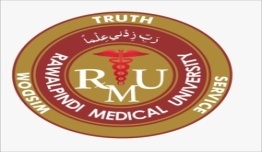 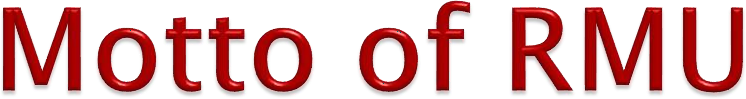 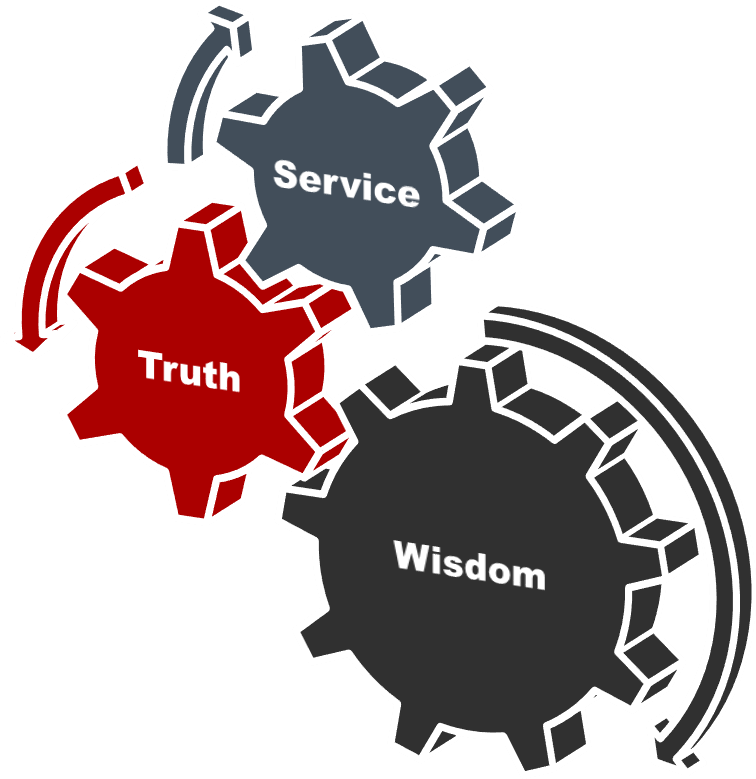 2/25/2025
2
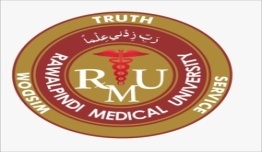 To impart evidence based research oriented medical education
To provide best possible patient care
To inculcate the values of mutual respect and
ethical practice of medicine
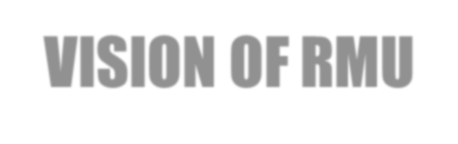 VISION OF RMU
 THE DREAM/ TOMORROW
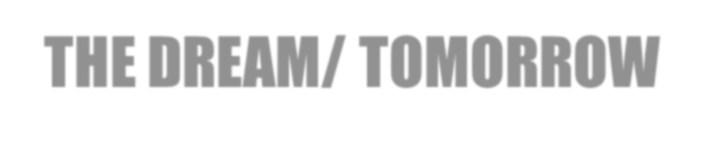 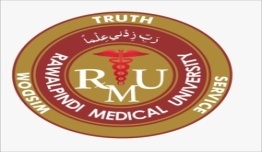 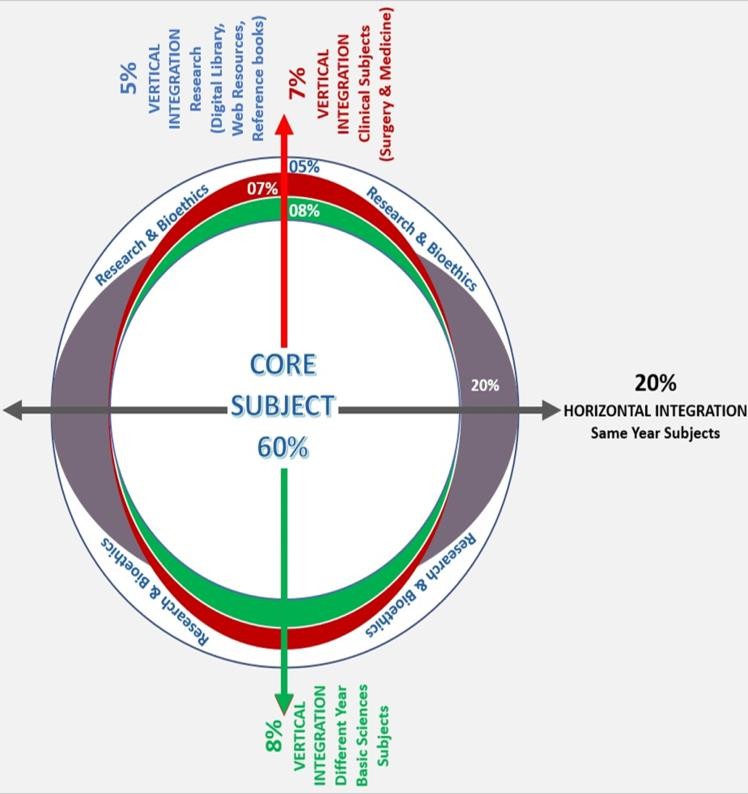 Prof Umar’s LGIS Model
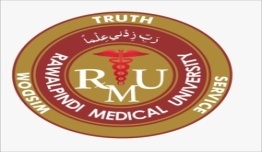 SEQUENCE OF LGIS
Learning Objectives 
Core concept 70 %
Horizontal integration related to Pathology and Pharmacology 15 %  ( If Applicable )
Relevant clinical concepts and medico legal application of core knowledge / Vertical integration 10%
Research article relevant to the topic 3%
Ethics and family medicine 2%
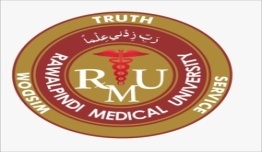 Learning	Objectives:
Define medicolegal autopsy
Classify	autopsy	and	narrate	the	objectives	of	medicolegal autopsy.
Briefly state the autopsy protocol and its requirements.
Describe the stages of a medico-legal autopsy.
Describe autopsy procedure.
Core Concept
Autopsy“ A medical examination of dead body conducted in accordance with the laws of the state.”
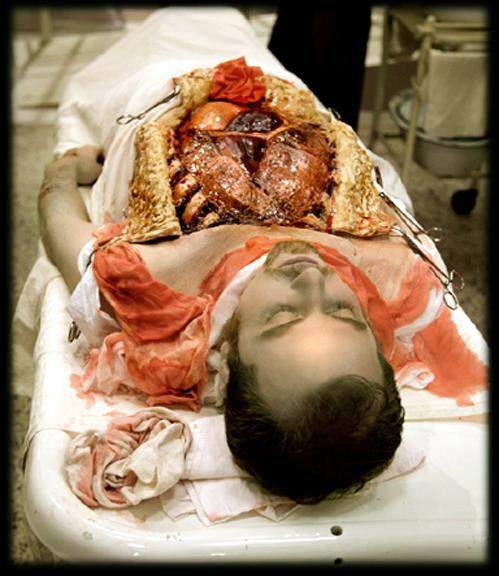 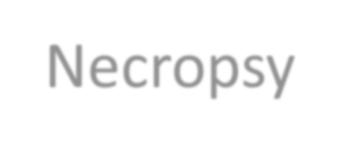 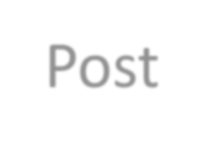 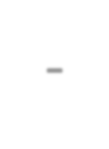 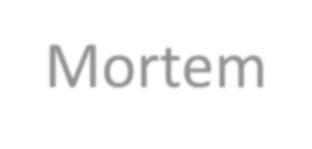 Core Concept
TYPES OF AUTOPSY:
Clinical /medical or Pathological Autopsy
Psychological	Autopsy
Medicolegal or Forensic	Autopsy
Exhumation
Mini Autopsy
Sonopsy
Needle Autopsy
PMCT..post mortem computerized tomography
Virtopsy…3D computerized tomography

CLINICAL or PATHOLOGICAL AUTOPSY:
	Performed for diagnosis of disease, to see effects of disease on different organs of the body.
Done by HISTOPATHOLOGISTS.
Core Subject
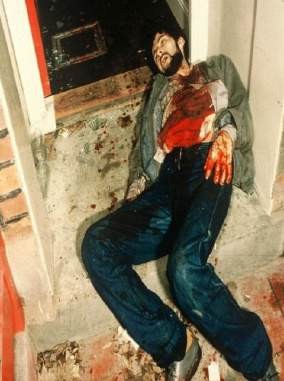 Core Concept
2. FORENSIC	OR	MEDICOLEGAL	AUTOPSY:
These are for unnatural ,sudden and suspicious deaths.
Done under the law of state.
Performed by:
Causality Medical officer
CMO ……DHQ/THQ
Forensic	demonstrators……teaching
hospitals

EXUMATION
Digging out a dead body after burial
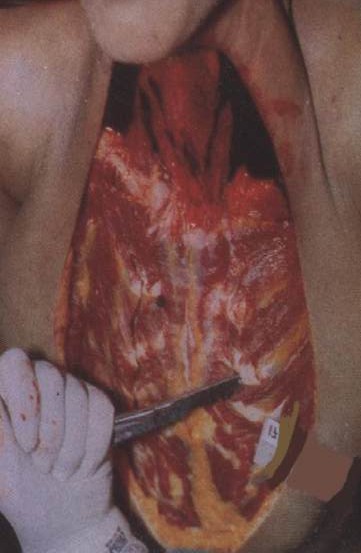 Core Subject
Core Concept
4. PSYCHOLOGICAL AUTOPSY:
It is performed when a person commits suicide. It is only the collection of information from the friends, relatives to find out reason of suicide.
Not performed on the dead body. No doctor is needed.
Performed by Social workers, Psychologists
Core Concept
Objectives of Postmortem Examination
Core Subject
Core Concept
PROTOCOL OF MEDICO-LEGAL AUTOPSY:
It is a signed document containing a written record,which serves as a proof of autopsy.
TYPES:
Narrative autopsy protocol
Numerical autopsy protocol
NARRATIVE AUTOPSY PROTOCOL:
It is written in a story form
Advantage:
Best for people who are able to tell a story
Immediate storage of facts
Forensic expert can tell difference between normal 	and abnormal
Disadvantage:
Narration may be sketching only
Subjective and personal
Core Subject
Core Concept
2. Numerical Autopsy Protocol:
It is systemic report , Listing various systems and brief description. In PAKISTAN MIXED autopsy protocal is used
Advantages:
Minor details are mentioned and report is comprehensive
Provides a unifrom detail of all information in all cases
It is objective and impersonal
Facilitates immediate inspection of any particular heading, feature or lesion found at autopsy
Disadvantages:
Requires more time for completion
Requires more pages
Core Subject
Core Concept
Post-mortem Protocol: Descriptive protocol Used in Pakistan (page 1)
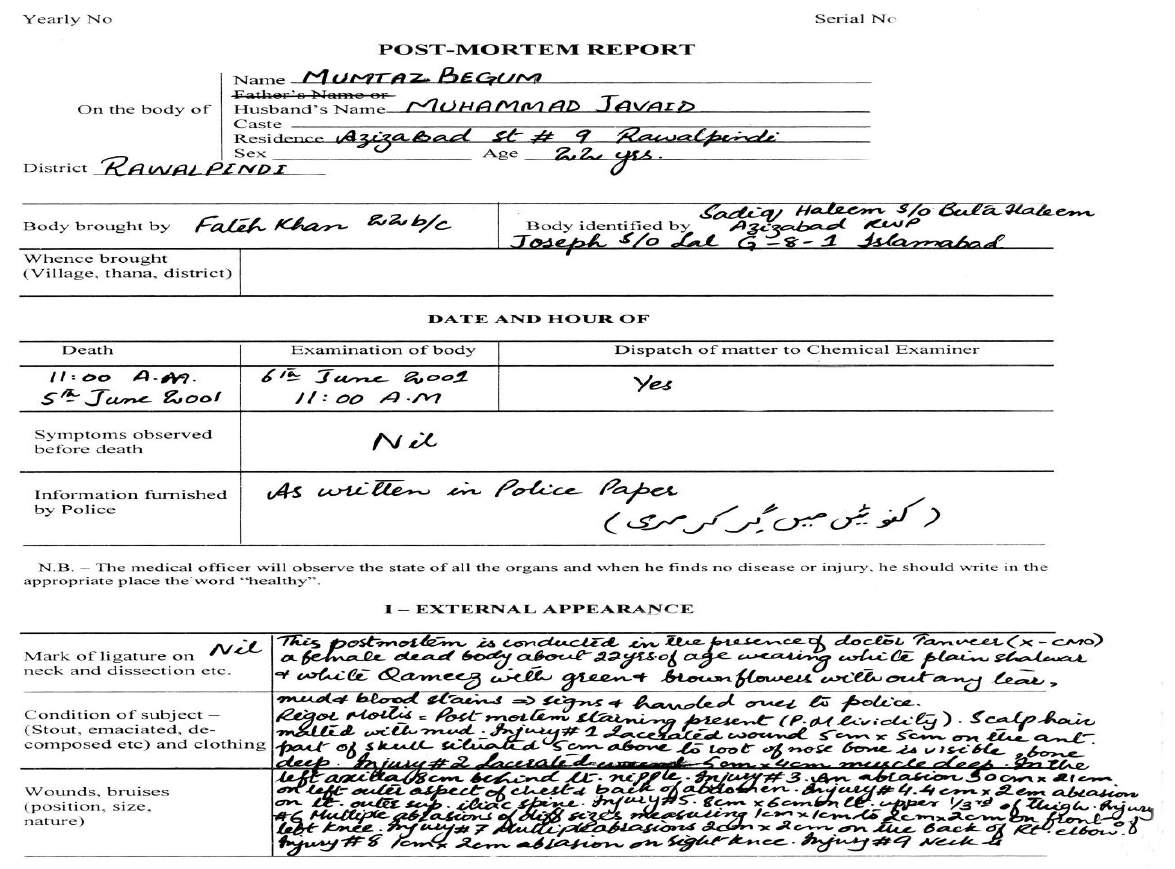 Core Concept
Post-mortem Protocol: Descriptive Protocol Used in Pakistan (pg 2)
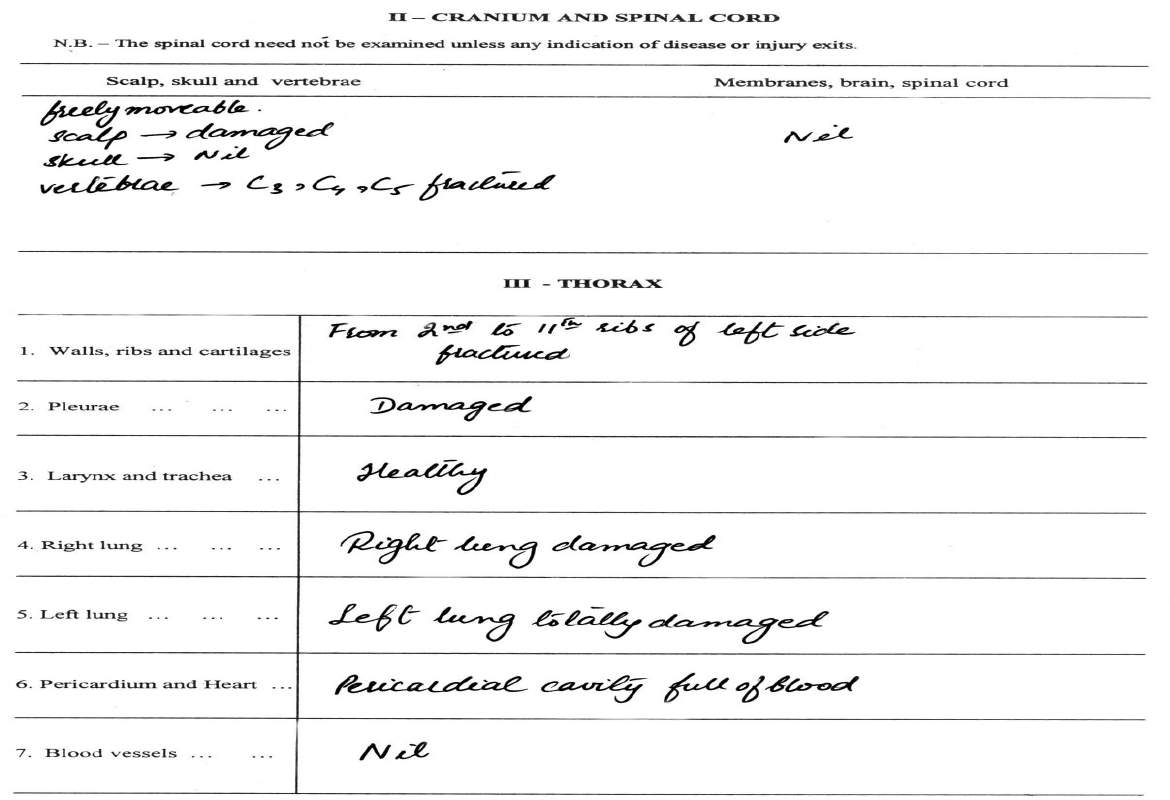 Core Concept
Post-mortem Protocol: Descriptive Protocol Used in Pakistan  (pg 3)
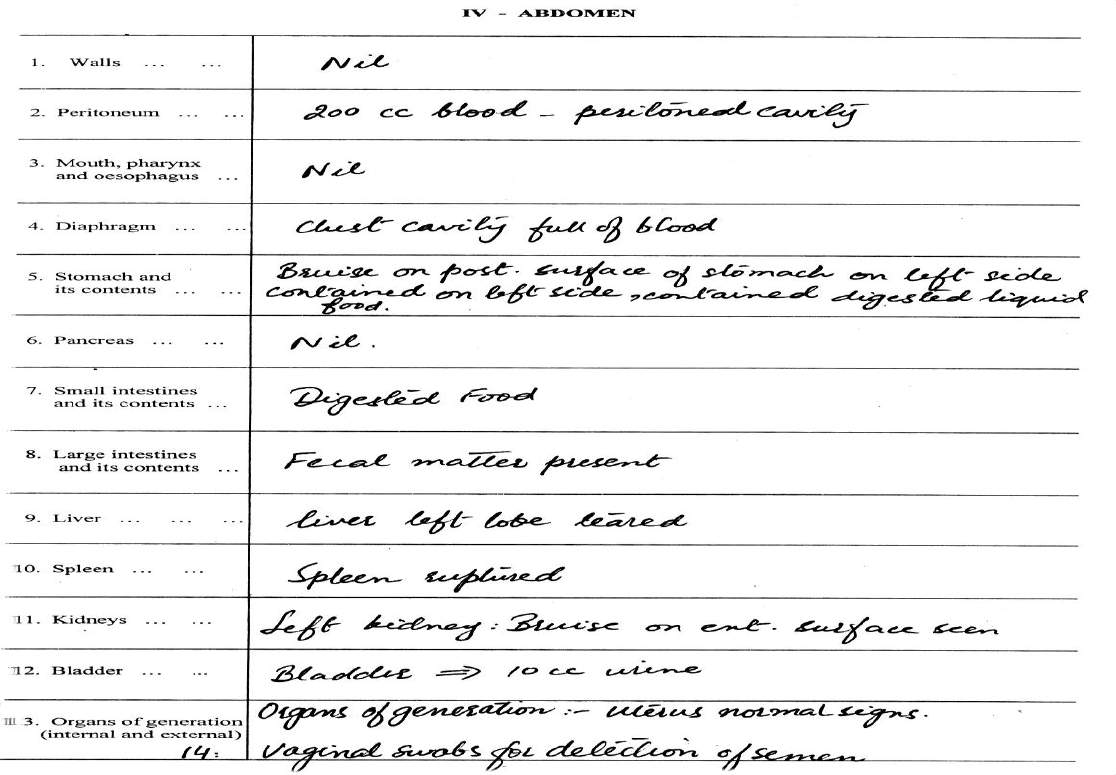 Core Concept
Post-mortem Protocol : Descriptive protocol Used in Pakistan
(page 4)
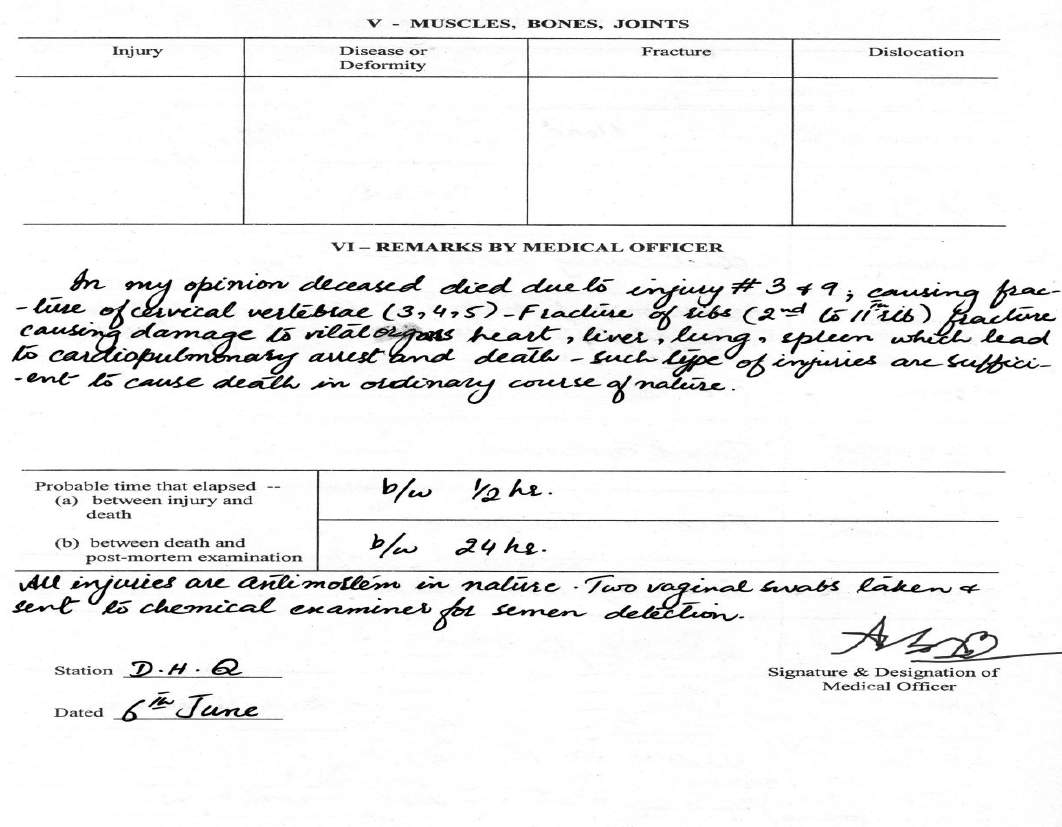 Core Concept
REQUIREMENTS OF MEDICOLEGAL AUTOPSY:
Authorization:
CMO is given authority to examine cadaver by Health Department of Government of Punjab
Complete police papers:
Docket (from Competent authority)
Police Docket
Police will decide whether Postmortem is required or not.
IF required, a written authority by name and designation to the CMO for PME.
Judicial Orders/ magistrate
Police papers
FIR
Police inquest (inquiry)
Core Subject
Core Concept
iii)	Dead body challan
Age,sex,date,time of death etc
iv)	Death Certificate/ treatment record
In case of hospital death
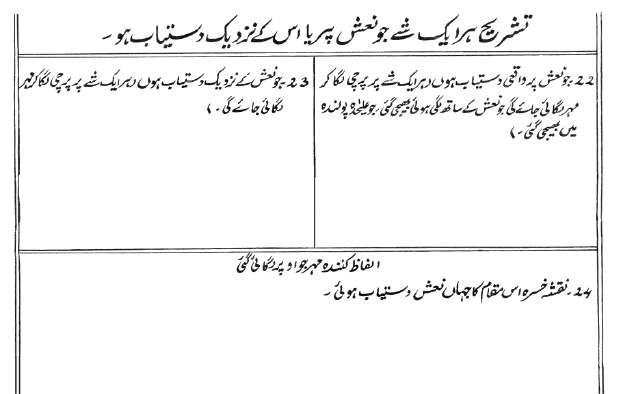 Core Subject
Core Concept
3. Complete & Meticulous:
Post Mortem should be complete and meticulous
All cavities should be opened properly, even if the cause of death is present in one cavity.
Preservation of evidence:
All evidences should be preserved carefully
Proper Handing over a Dead body:
	Handing over a dead body to the police and receive a receipt and signature of police officer
Handover the belongings and preserved evidences, sealed to the Police (constable).
Core Subject
Core Concept
Entry in the registers
A.	General Register
biodata of deceased
date and time of receipt of corpse
name, no, police station of constable
date and time of return of corpse back to police.
B.	Autopsy Register
biodata of deseased
autopsy no allocated to deceased
date and time of autopsy
name and no of specimens collected
date and time of dispatch of specimens and name of 	lab
provisional/final conclusion of cause of death
Core Subject
Core Concept
STAGES OF A FORENSIC POST-MORTEM EXAMINATION:
PHYSICAL EXAMINATION OF CLOTHES:
Examined by	i) Naked eyes
ii) Magnified Lens
EXTERNAL POST-MORTEM EXAMINATION:
Examine body from head to toe by
inspection
palpation
INTERNAL POST-MORTEM EXAMINATION:
Open all body cavities.
Spinal cord and extremities are opened, if required
Fetus……..abdoman opened first to see diaphragm
Core Subject
Core Concept
4. CAREFUL & COMPLETE EXAMINATION OF ALL VISCERA & BODY CAVITIES:
COLLECTION OF SPECIMENS:
Specimens of visera and fluid are collected and sent to
Chemical examiner……………. Poison, Drug.
Histopathologists……………….. Disease
6. CLOSURE OF BODY:
Body is closed by continuous sutures
Core Subject
Core Concept
Techniques of post-mortem examination
1 Rokitansky’s – 1804-1878 examination and dissection in situ 2	Gohn’s - 1890
en bloc removal and examination outside the body
3		Virchow’s – 1821-1902 organ by organ on the body
4	Le Tulle’s – 1856-1929
en masse removal of organs for later detailed examination
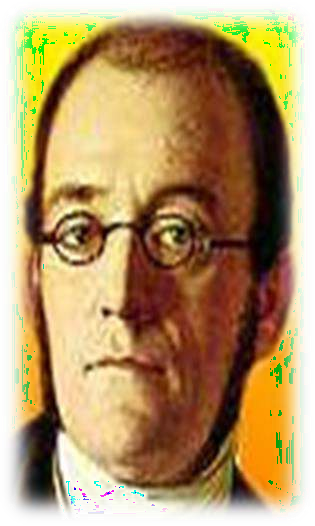 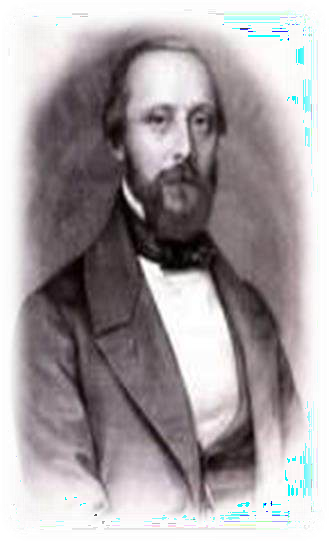 Core Subject
Core Concept
TYPES OF POST MORTEM INCISIONS:
Primary Incision:
to open trunk and head
to open the cavities of the body
Secondary Incisions:
for removal of organs from the body

Tertiary Incisions:
to dissect the organ e.g stomach is opened to
examine food content or any injury
4.	Quaternary Incisions:
Any additional incision
e.g removal of bullet
Core Subject
Core Concept
TYPES OF PRIMARY INCISIONS:
. I shaped/ straight Incision:
in the midline avoiding the umbilicus, which extends from
chin to pubic symphsis
Y-shaped incision:
extending obliquely down from the point just in front of the base of each ear to meet at suprasternal notch
Further following course taken by straight incision
Advantage of better exposure
Modified Y-shaped Incision:
Incision for scalp:
from mastoid to mastoid

Core Subject
Core Concept
Postmortem Interval:
Time between death and autopsy .
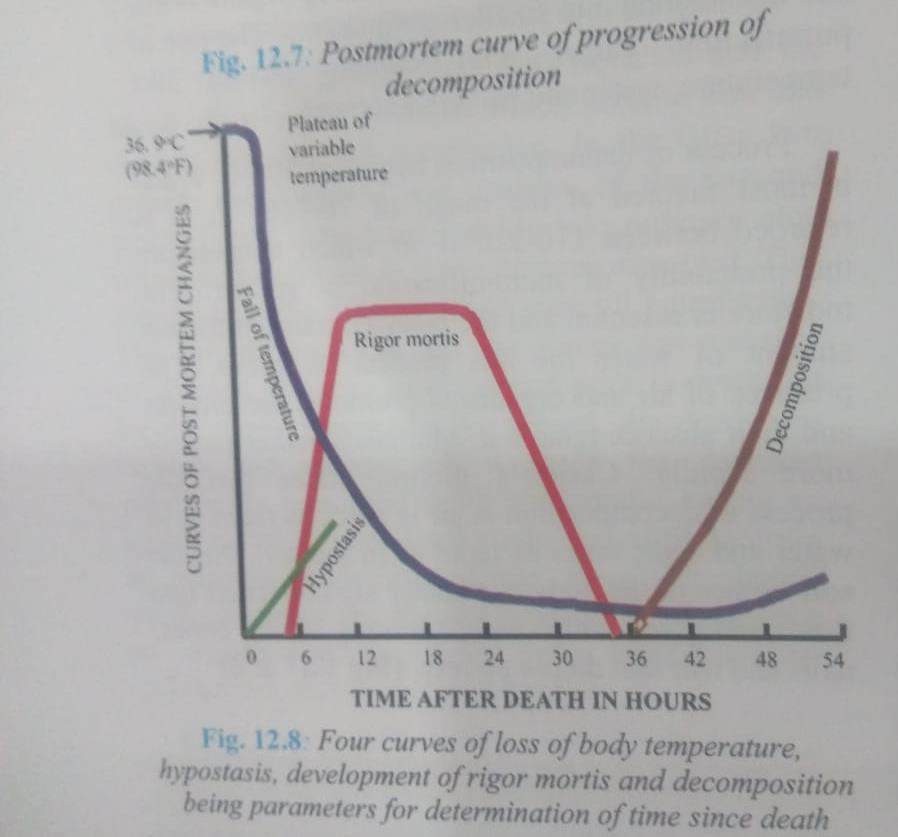 Core Subject
Core Concept
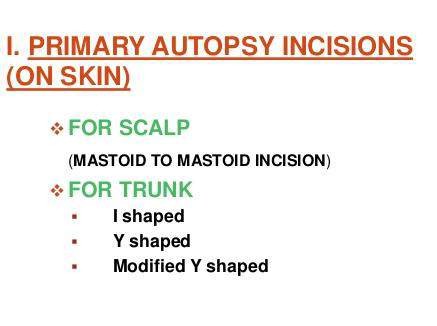 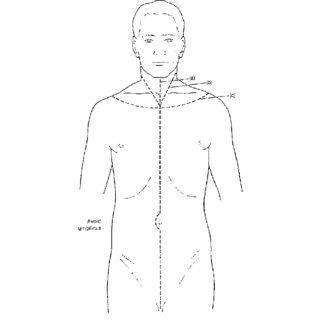 Core Subject
Core Concept
I-shaped Incision:
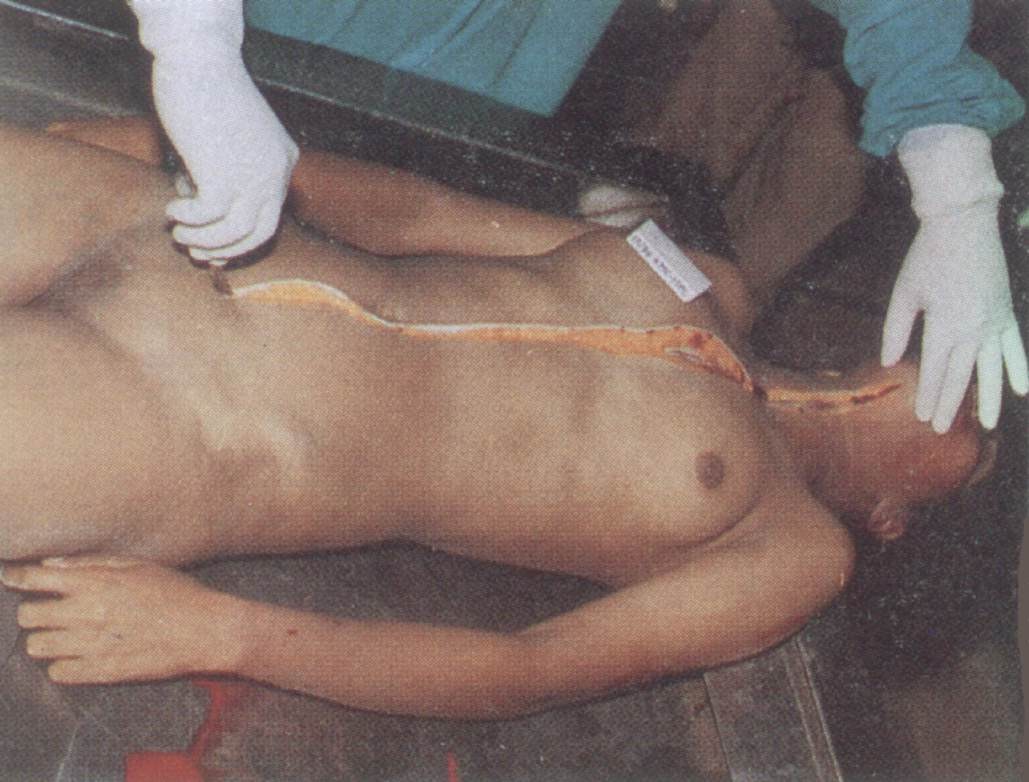 Core Concept
Incision for Scalp
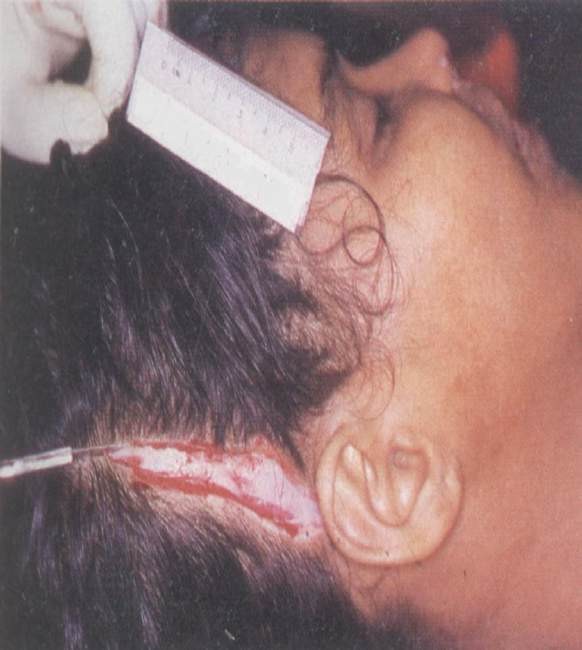 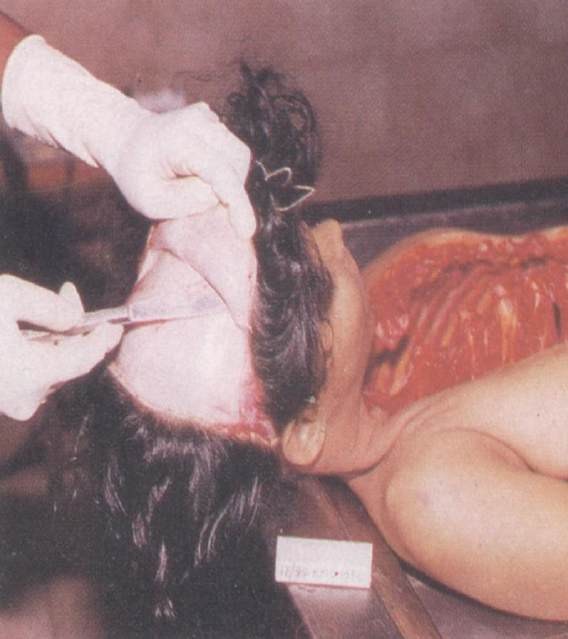 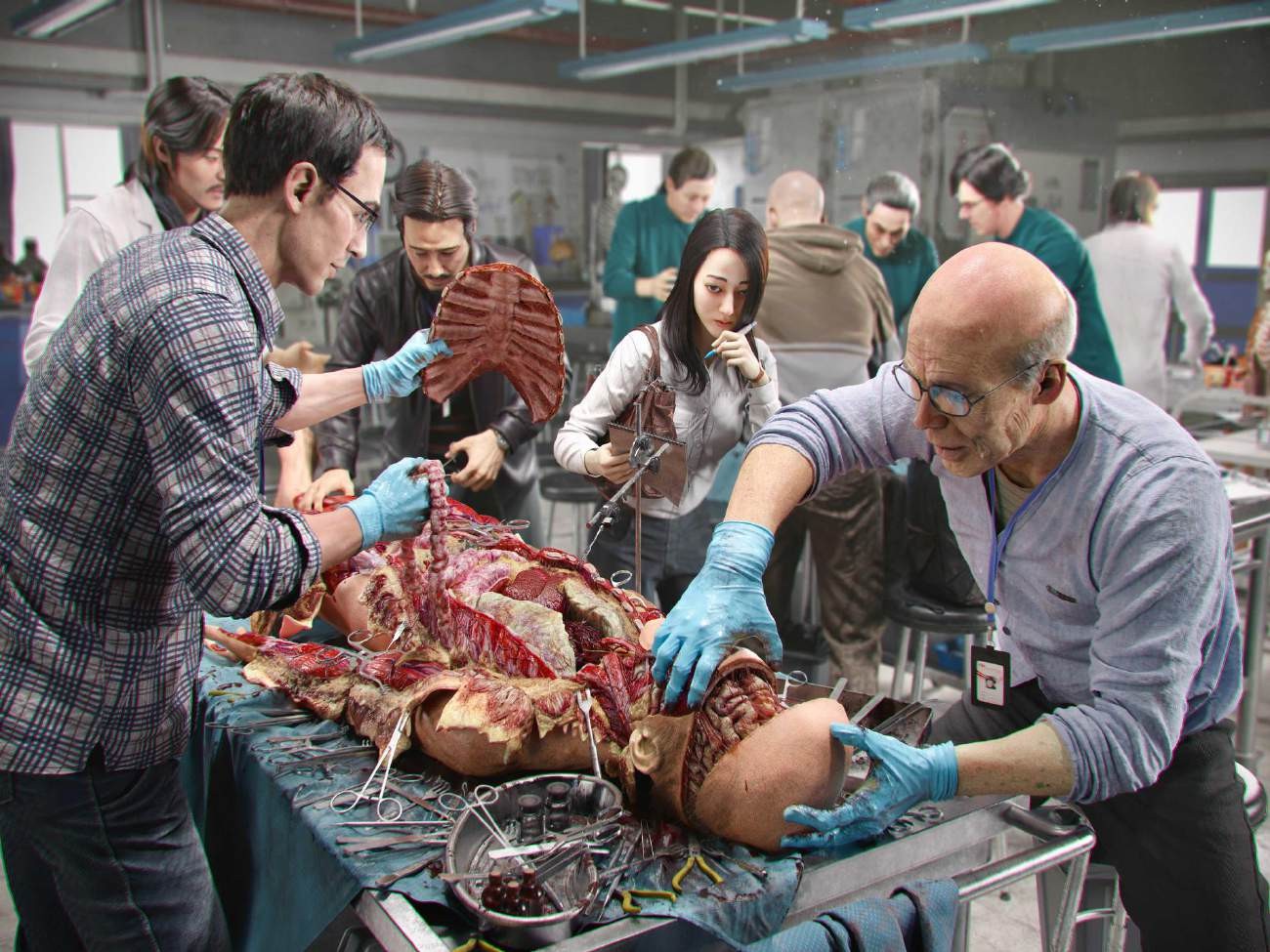 Core Concept
Vertical Integration
Post-mortem Protocol: Descriptive Protocol Used in Pakistan
(page 5)
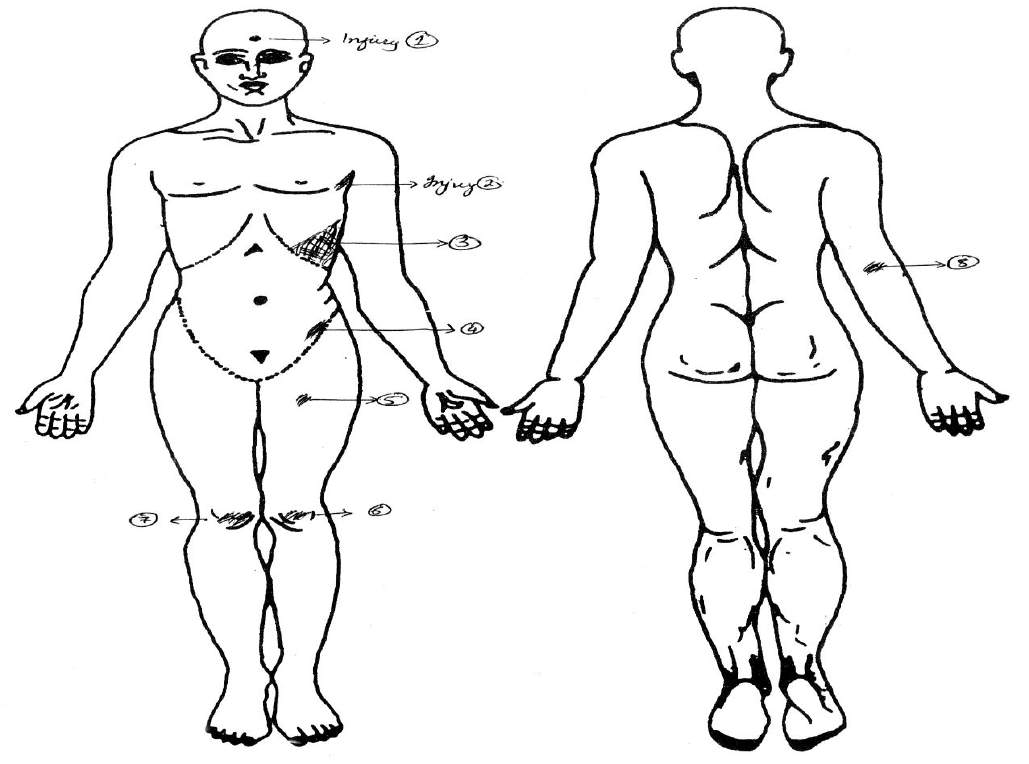 Vertical Integration
Post-mortem Protocol: Descriptive Protocol Used in Pakistan
(page 6)
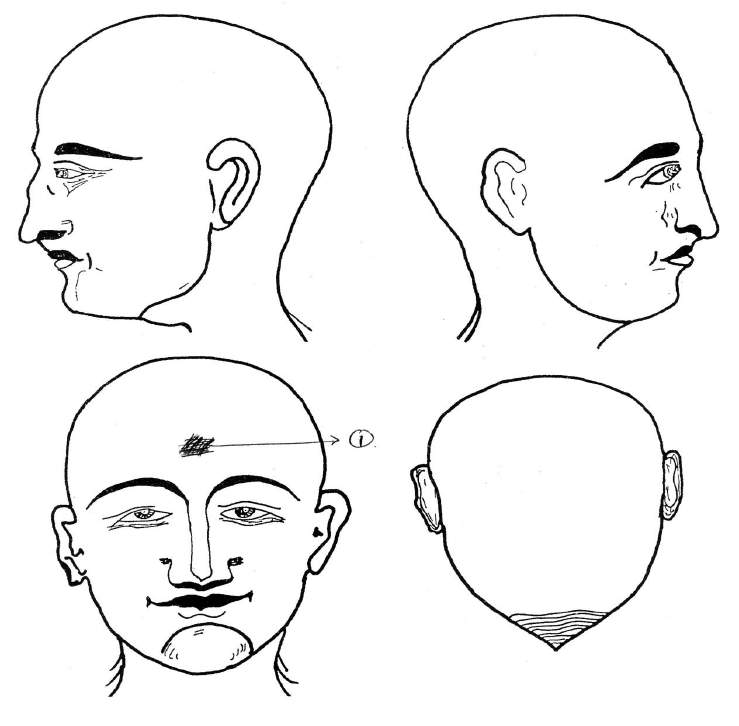 Core Concept
Death Report: Form A
For unexpected deaths due to natural causes : Ref Police Rules 25.35(1)
2	1
4	3
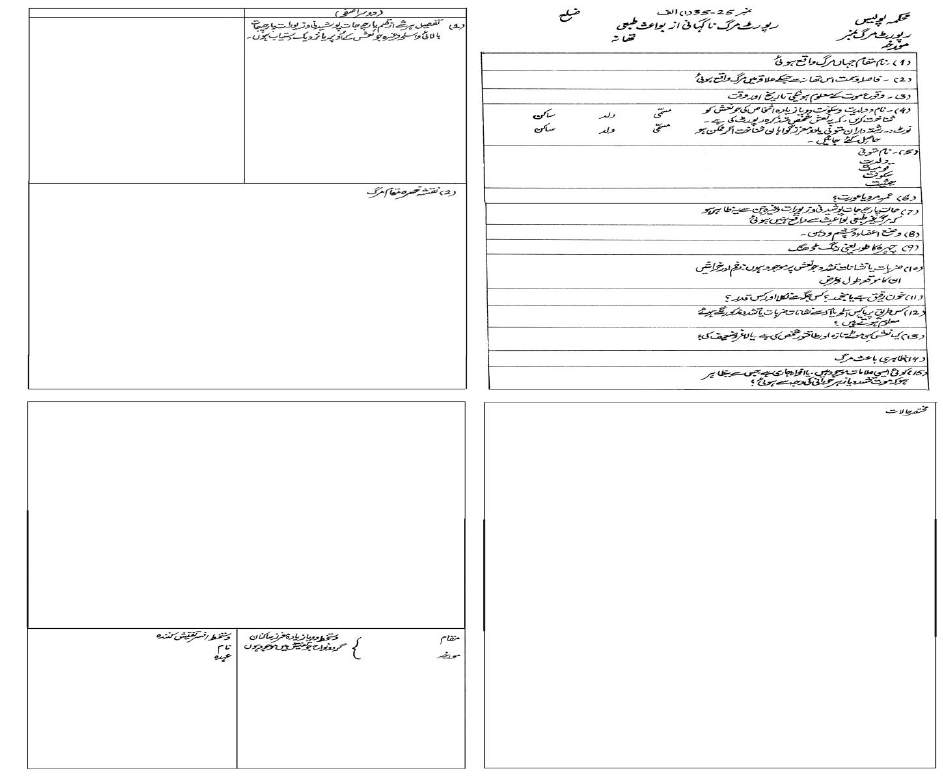 Core Concept
Death Report Form B
For unnatural deaths due to violence
Ref Police Rules 25.35(1)
1
3
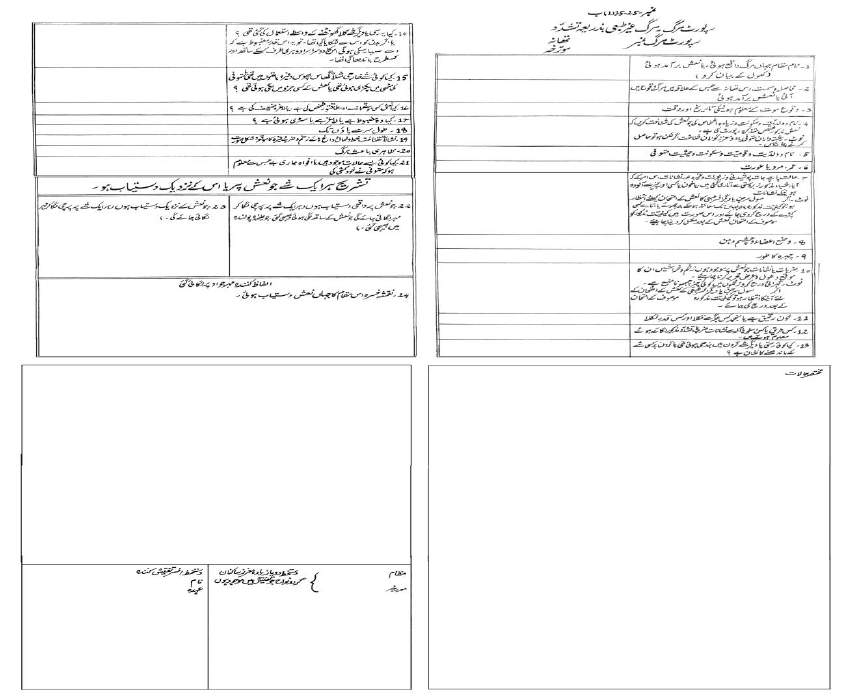 2
4
Core Concept
Death Report : Form C
For unnatural deaths due to poisoning
Ref Police Rules 25.35(1)
2	1
4	3
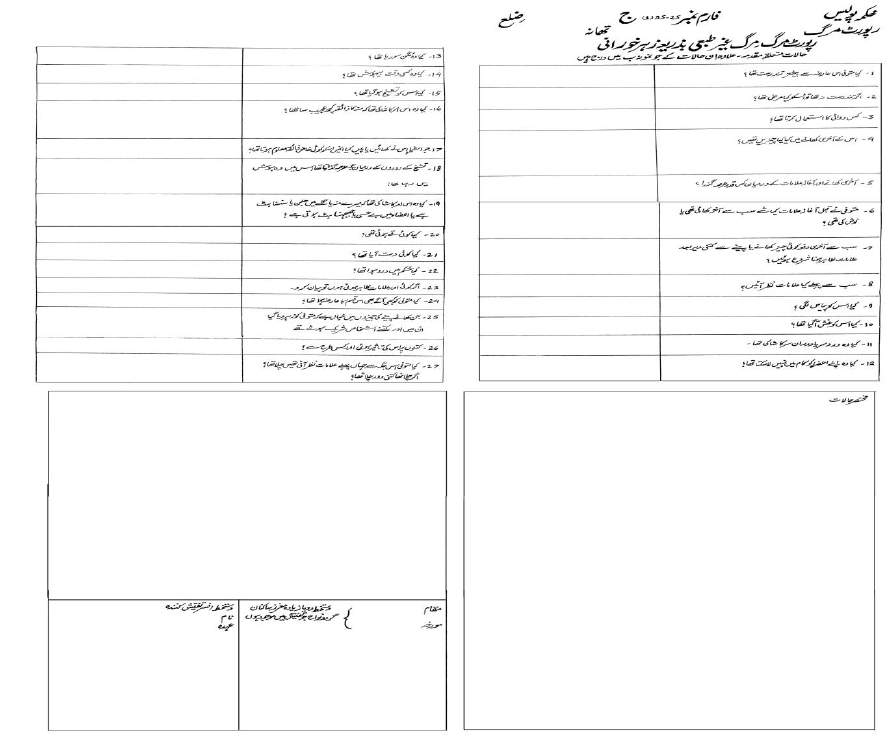 Core Concept
EOLA
END OF LECTURE ASSESMENT
Case Scenario: A dead body of a middle aged man was brought for autopsy. After checking the police docket the medicolegal officer performs autopsy:
Questions:
Enlist the types of autopsies
State different objectives of autopsy.
Name incisions given for autopsy.
Core Subject
Research
Research
https://www.intechopen.com/chapters/72207#:~:text=The%20most%20c ommonly%20employed%20skin,and%20the%20I%2Dshaped%20incision.
https://www.prepladder.com/neet-pg-study-material/forensic- medicine/forensic-autopsy-types-incisions-techniques
https://www.ncbi.nlm.nih.gov/books/NBK539901/
Ethics
Recommendations For Autopsy
Before conducting Autopsies in cases of sudden death in the young, a multidisciplinary team of medical examiners , clinical geneticists, genetic counselors, and cardiologists should be established who consult other specialized medical professionals, bioethicists, and lawyers when appropriate. Following Ethical Points must be considered before conducting the autopsies:
Confidentiality:
Confidentiality should be maintained but the public release of post-mortem report should generally be treated as an “unwarranted invasion of personal privacy” and exempted from disclosure under state and federal Freedom of Information Acts.
Analysis:
Validation of the finding by an independent method, multidisciplinary collaboration, and other useful methods.
Disclosure:
Positive results that are confirmed and determined to be causative or likely causative should be disclosed to the next-of-kin and first-degree biological relatives
Biomedical Ethics
Family Medicine
How to Approach a dead body
While approaching a dead body received at your set up following points should be kept in mind as a GP
Confirm all signs of death and inform all the relatives with empathy 
If any foul play is suspected, must inform the relevant authorities .
In case of an unknown or unidentified body . It is important to notify police and body should be handed over to them after proper documentation 
Family Medicine
How To Access Digital Library
1. Go to the website of HEC National Digital Library.
2. On Home Page, click on the INSTITUTES.
3. A page will appear showing the universities from Public and Private Sector and other Institutes which have access to HEC National Digital Library HNDL.
4. Select your desired Institute.
5. A page will appear showing the resources of the institution
6. Journals and Researches will appear
7. You can find a Journal by clicking on JOURNALS AND DATABASE and enter a keyword to search for your desired journal.
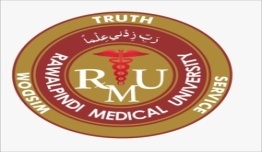 Learning Resources
Principles & Practice of Forensic Medicine by Nasib R. Awan

Parikh’s Textbook of Medical Jurisprudence, Forensic Medicine & Toxicology.
FAILURE IS NOT THE OPPOSITE OF SUCCESS, RATHER IT IS A PART OF SUCCESS.
THANK YOU.